Tự nhiên và xã hội
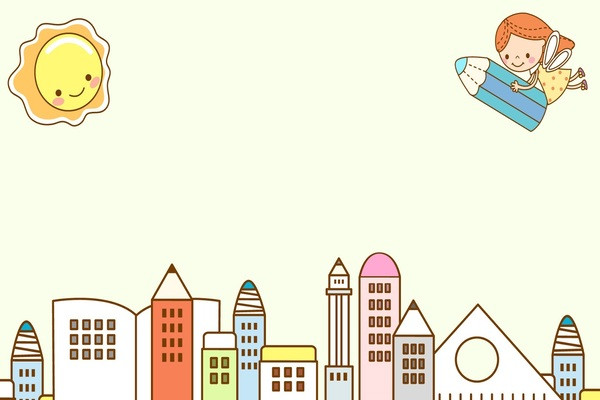 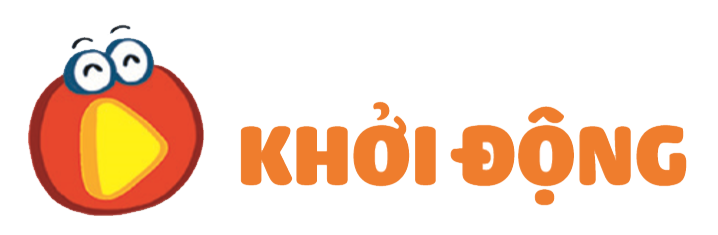 Hát theo bài hát:  Lý cây xanh
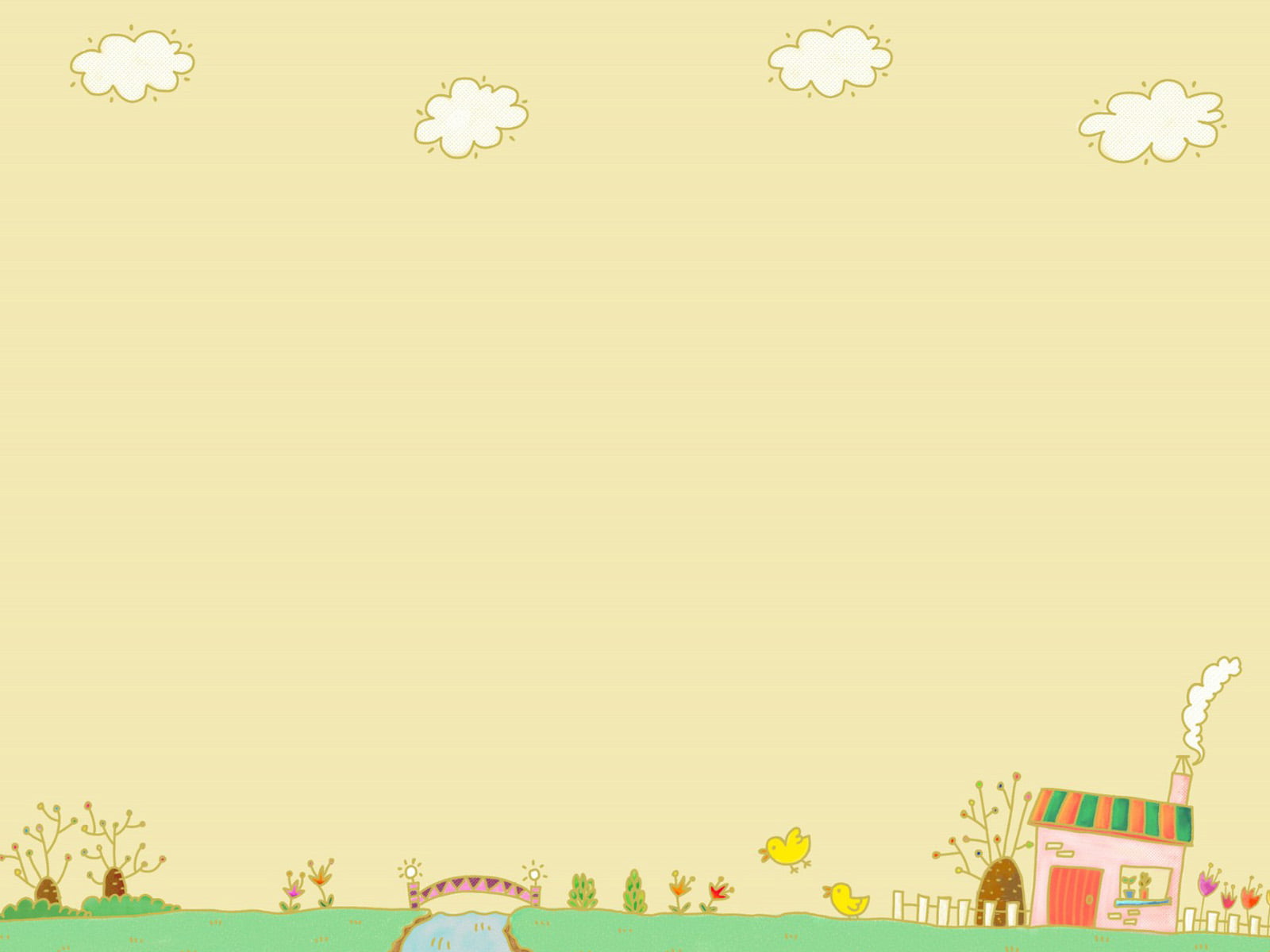 Tự nhiên và xã hội
MỘT SỐ BỘ PHẬN CỦA THỰC VẬT ( TIẾT 1 )
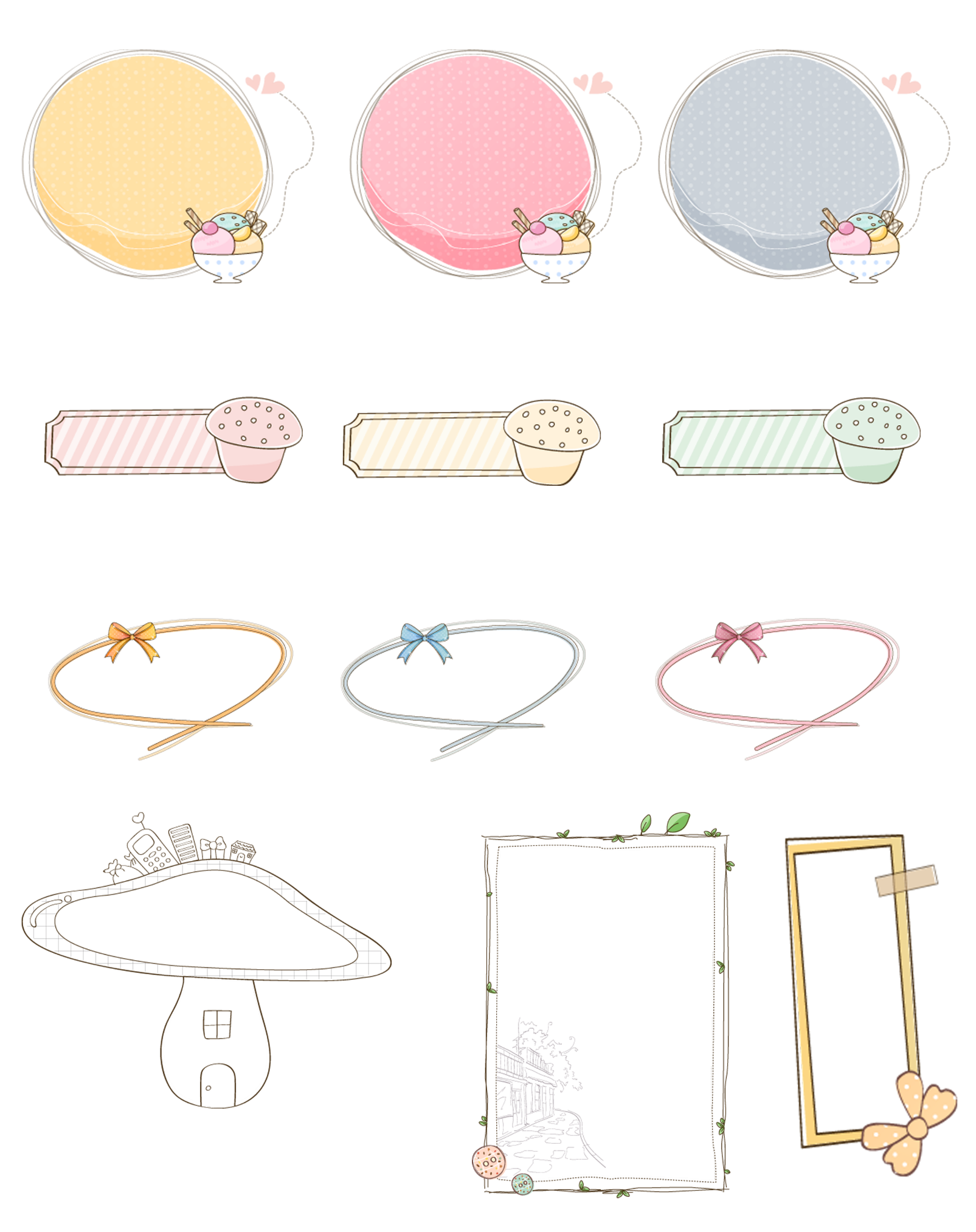 KHÁM PHÁ
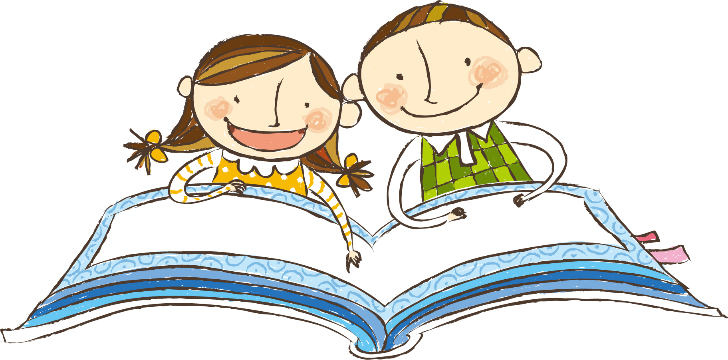 [Speaker Notes: Bài giảng thiết kế bởi Ngoclan.]
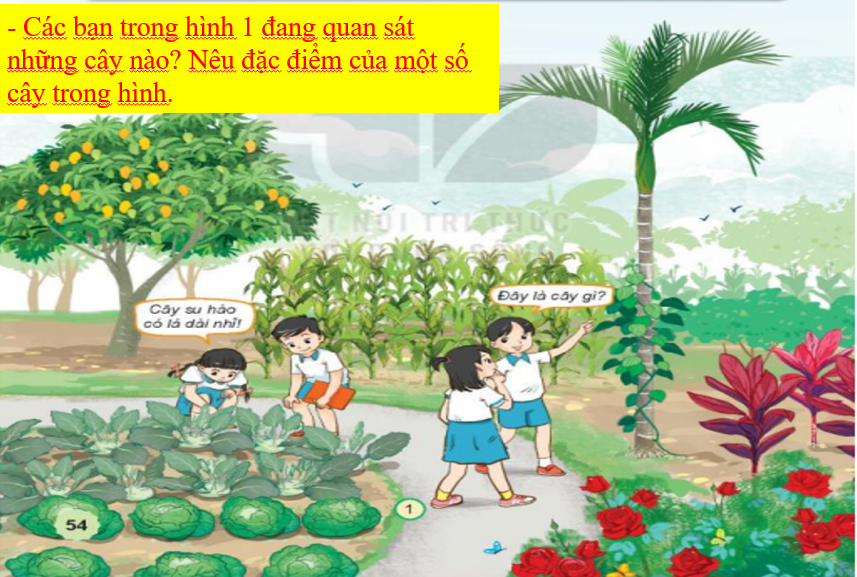 Đặc điểm của cây
Kết luận: Thực vật rất đa dạng. Các loài cây khác nhau, có những đặc điểm khác nhau.
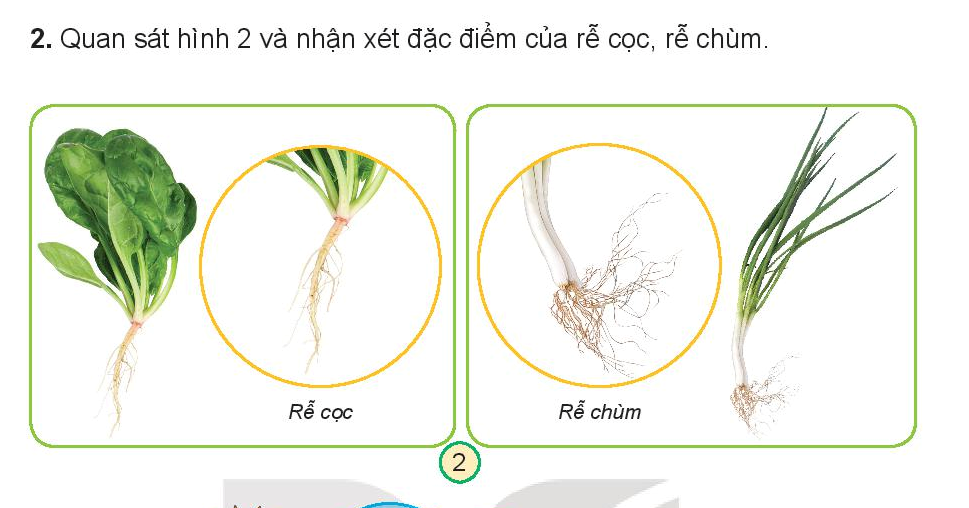 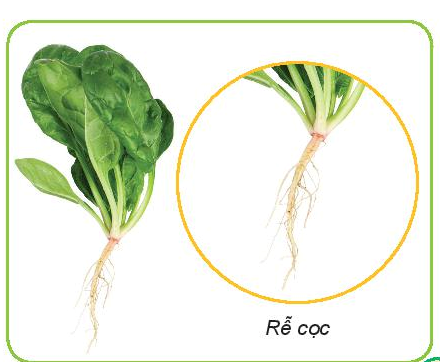 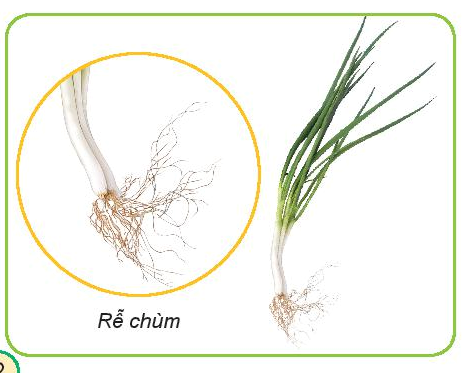 Hoạt động 2: Tìm hiểu đăc. Điểm của rễ cọc, rễ chùm.
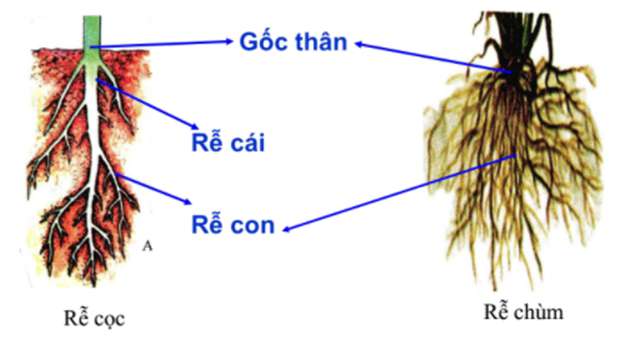 Kết luận: Rễ cây có hai loại     chính là rễ cọc và rễ chùm.
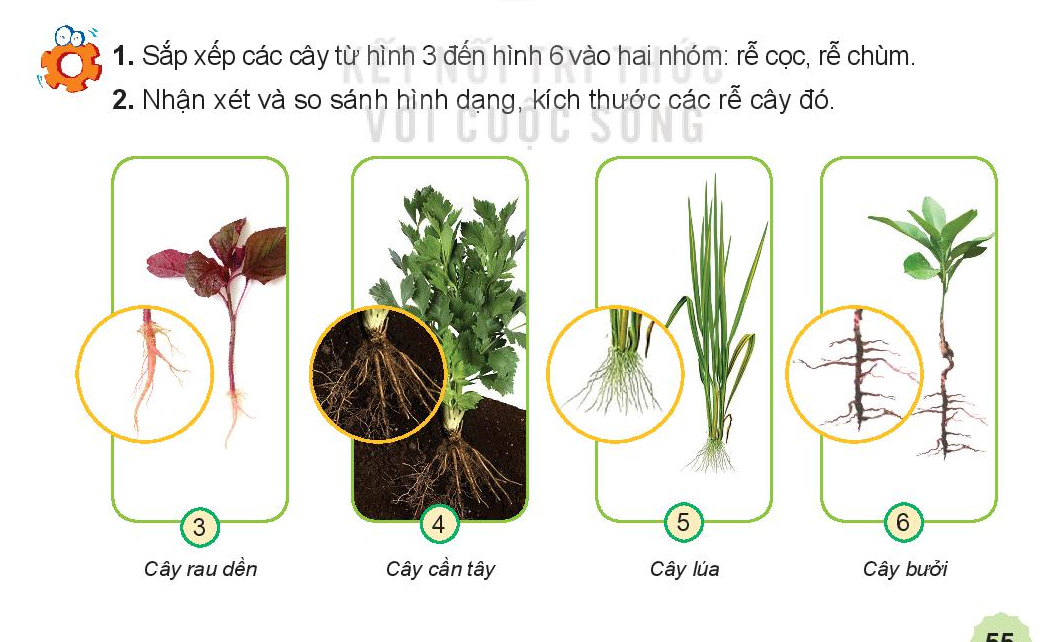 RỄ CHÙM
RỄ CỌC
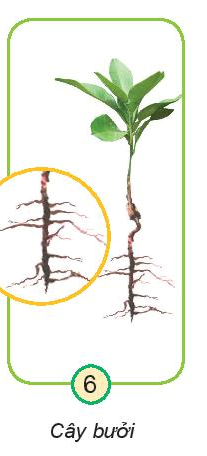 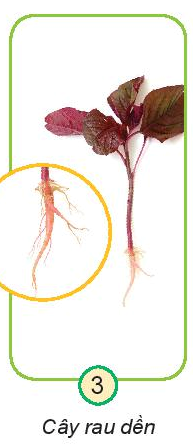 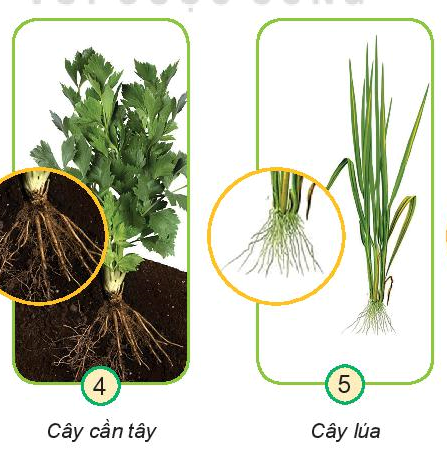 Nêu một số cây rễ cọc mà em biết ?
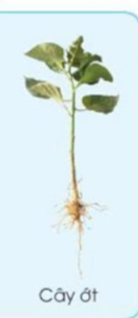 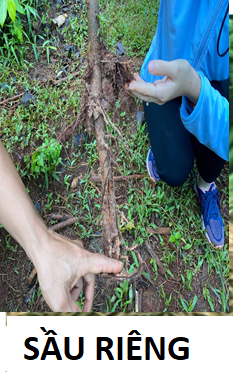 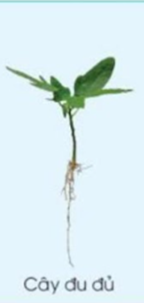 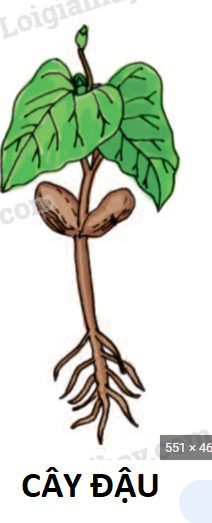 Nêu một số cây rễ chùm mà em biết ?
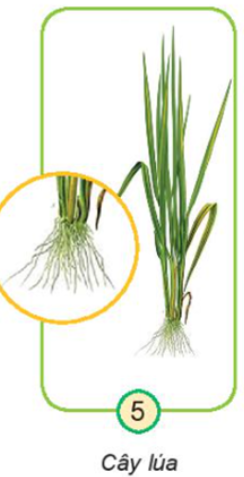 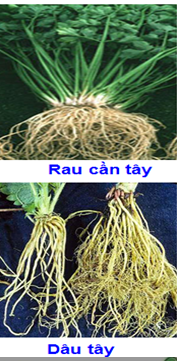 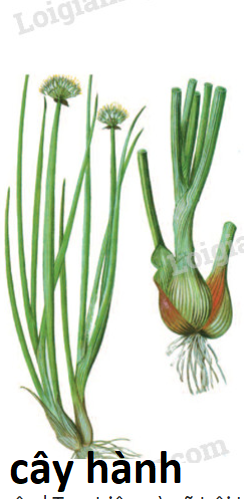 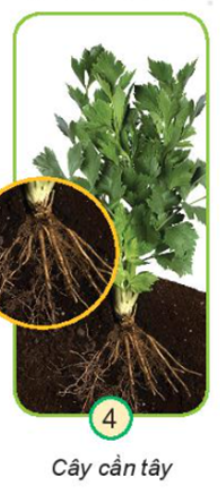 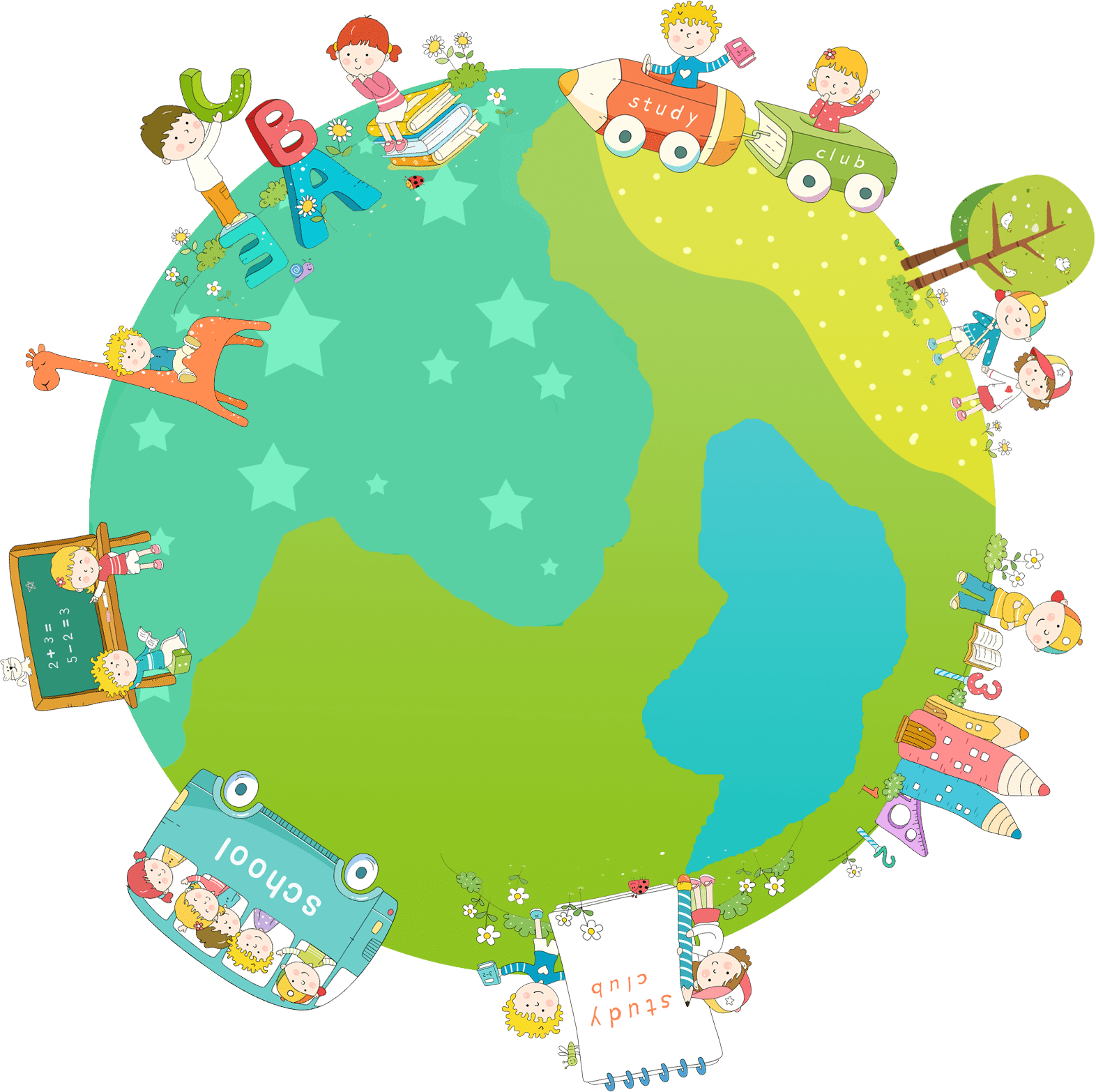 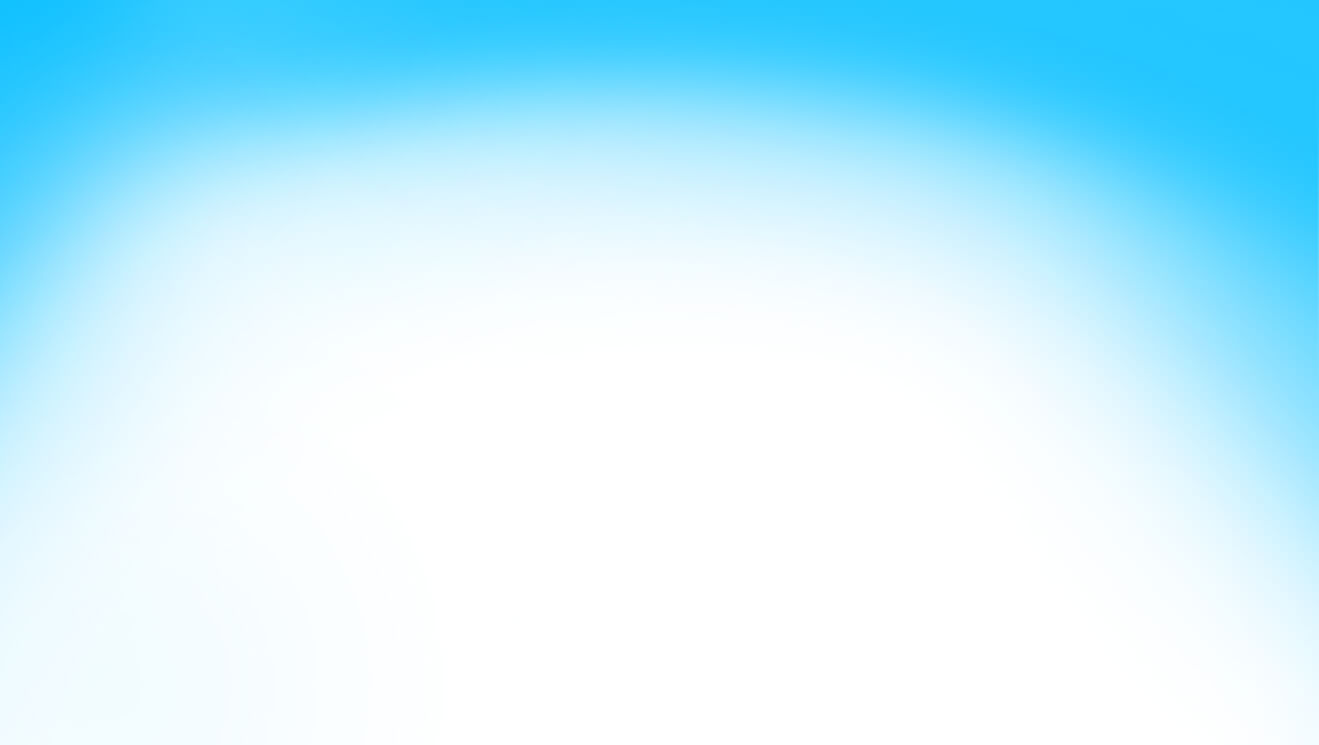 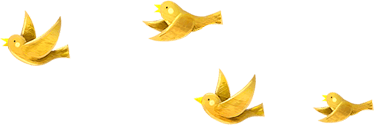 XIN CHÀO